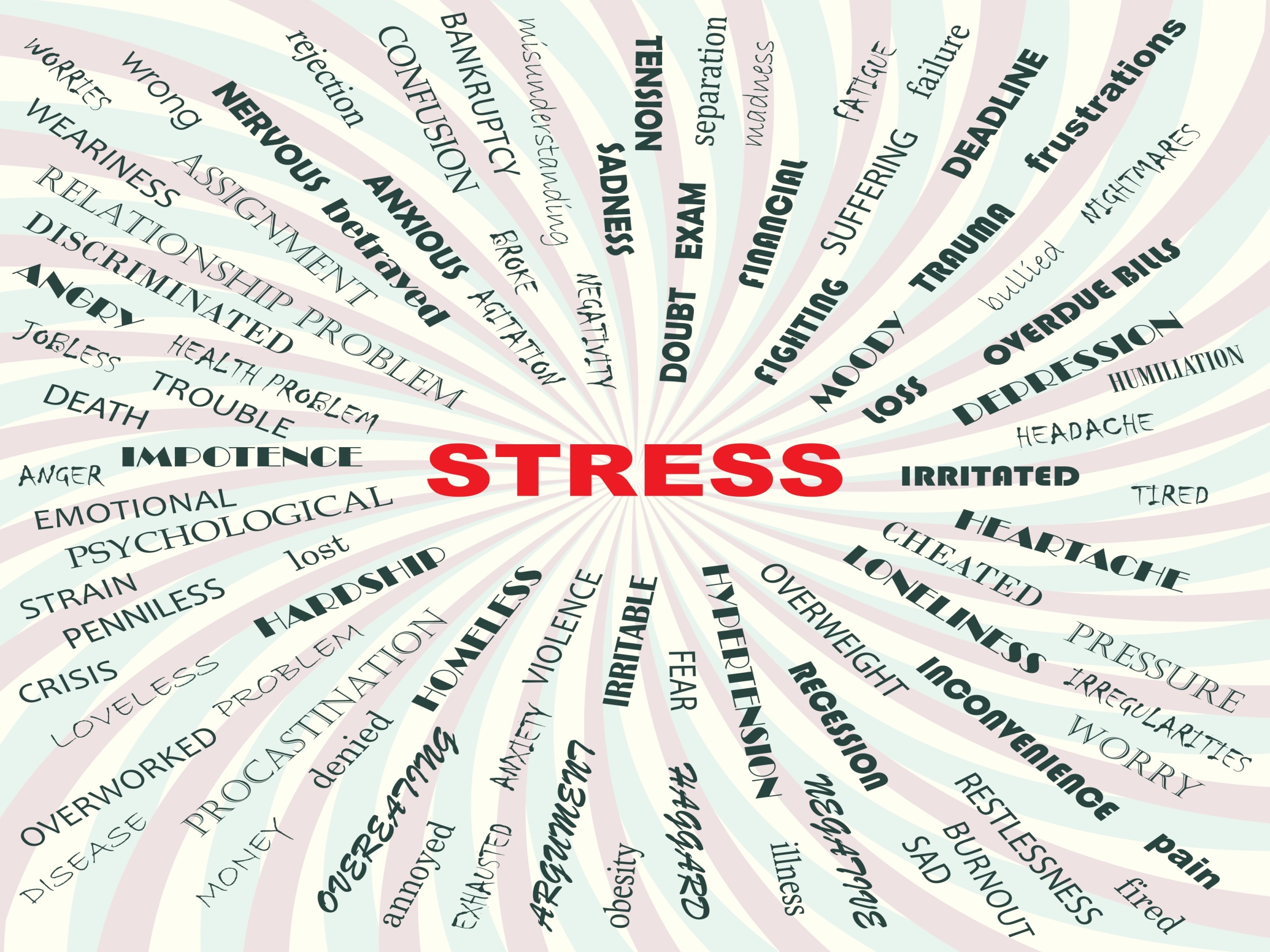 Human Adjustment
Chapter 4
Page 112-137
Kelompok 1:
Angiza Putri
Bianda Dina
Claudia Rumende
Melia Ikkiu
Raniah Farah
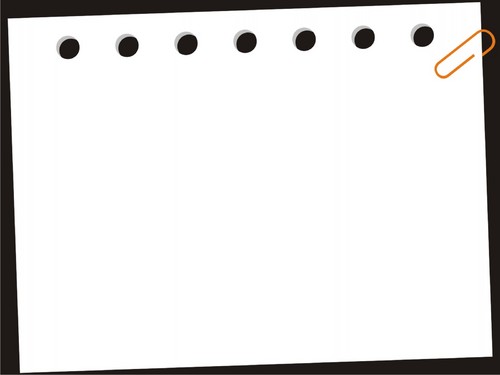 Chapter Outline
What is Stress?
	Definitions of Stress
	General Adaptation Syndrome
	Cognitive Appraisal
Stress and Illness
	Stress and the Immune System
	Stress and Cancer



Sources and Mediators of Stress
	Environmental Factors
	Personality Factors
	Work-Related Factors
	Sociocultural Factors
Post-Traumatic Stress Disorder
	Symptoms and Developmental Course of PTSD
	Stressful Events and PTSD
What is stress?
Stress adalah respon individu terhadap stressors
Stressors adalah keadaan dan kondisi yang mengancam individu dan kemampuan mereka mengatasi beban
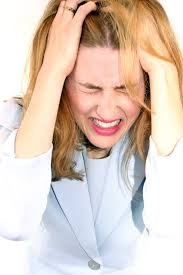 General adaptation syndrome
General adaptation syndrome (GAS) adalah istilah Selye untuk efek umum pada tubuh saat stres berlangsung GAS terdiri dalam tiga tahap:
Alarm 
Resistance
Exhaustion
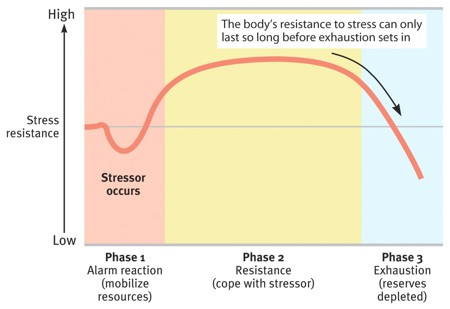 Cognitive appraisal
Cognitive appraisal: Istilah Lazarus untuk individu, interpretasi dari peristiwa dalam hidup mereka yang berbahaya, mengancam, atau menantang dan tekad mereka apakah mereka memiliki cara untuk secara efektif mengatasi hal tersebut.
Dalam pandangan Lazarus, cognitive appraisal terbagi menjadi 2 tahapan:
Primary appraisal
Secondary appraisal
STRESS AND ILLNESS
Stress and the Immune System
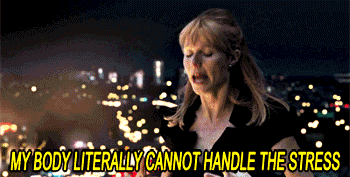 Stress and Cardiovascular Disease
Stress and Cancer
Stress and the Immune System
Psikoneuroimunologi adalah bidang yang mengeksplorasi hubungan antara faktor psikologis, sistem saraf, dan sistem kekebalan tubuh
Stres akut dapat menyebabkan perubahan pada sistem kekebalan tubuh
Stres kronis berhubungan dengan penurunan peningkatan respon dari sistem kekebalan tubuh.
Kehidupan sosial yang positif dan stres yang rendah berkaitan dengan peningkatan kemampuan untuk melawan kanker
Stress and Cardiovascular Disease
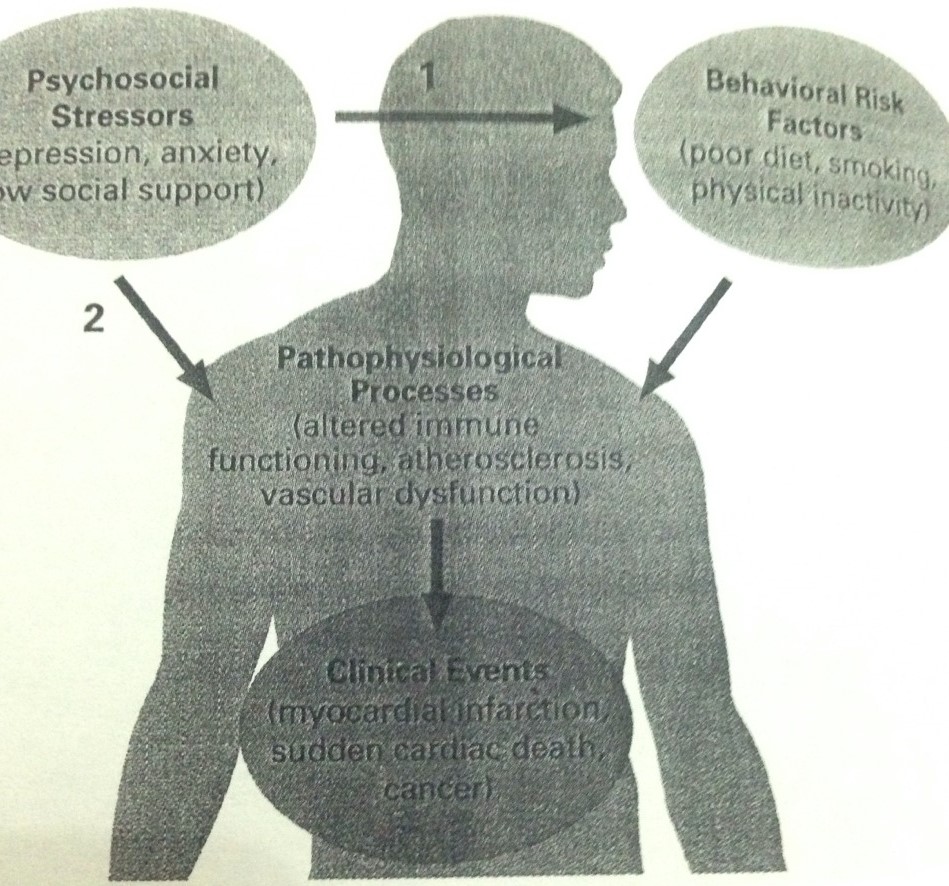 Stres kronis dikaitkan dengan :
tekanan darah tinggi 
penyakit jantung dan,  
kematian dini
Stres juga mempengaruhi risiko penyakit kardiovaskular secara tidak langsung.
Stress and Cancer
Andersen percaya bahwa hubungan antara stres dan kanker dapat dipahami dengan tiga faktor berikut
Kualitas hidup
Faktor perilaku
Biological pathways (Jalur biologis)
Hal. 121
Environmental factors (Faktor Lingkungan)
Faktor lingkungan yang dapat menjadi sumber stress :
1. Peristiwa kehidupan dan kerepotan sehari-hari
2. Konflik
3. Overload
Hal. 123
Ada 3 jenis konflik :
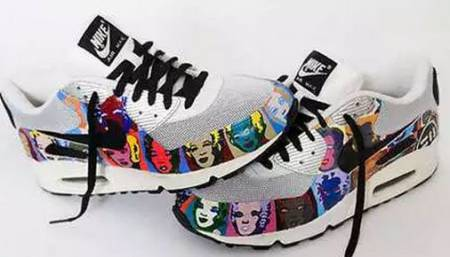 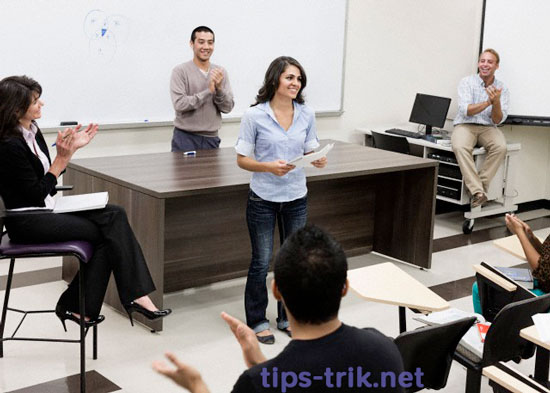 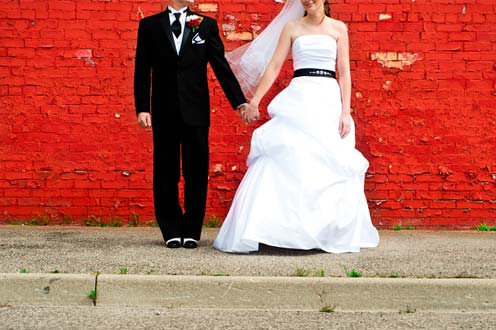 Hal. 125
Personality Factors (Faktor Kepribadian)
Pola perilaku tipe A / tipe B :
Tipe B :
 Lebih santai dan mudah bergaul.
Tipe A : Kompetitif secara berlebihan, keras kepala, tidak sabar, dan suka bermusuhan.
Hardiness (ketahanan)
Orang yang lebih bisa berkomitmen dan dapat mengontrol dirinya lebih menganggap masalah bukan seperti ancaman tapi lebih menjadikannya sebagai sebuah tantangan.
Hostile and angry people (orang marah dan bermusuhan)
Orang yang sering bermusuhan dan marah-marah akan lebih mudah terkena stress.
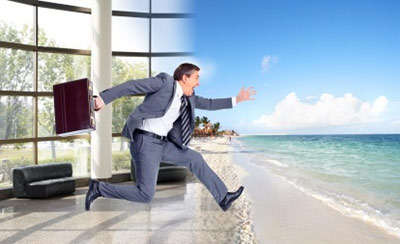 Work-Related Stress
Swedia -> pria yang memegang pekerjaan yang menuntut dan rendah otonomi melaporkan tingkat kelelahan yang tinggi, depresi, insomnia, penggunaan pil tidur dan penenang, dan cuti sakit.
Amerika -> 20% bekerja selama 49 jam dalam seminggu.
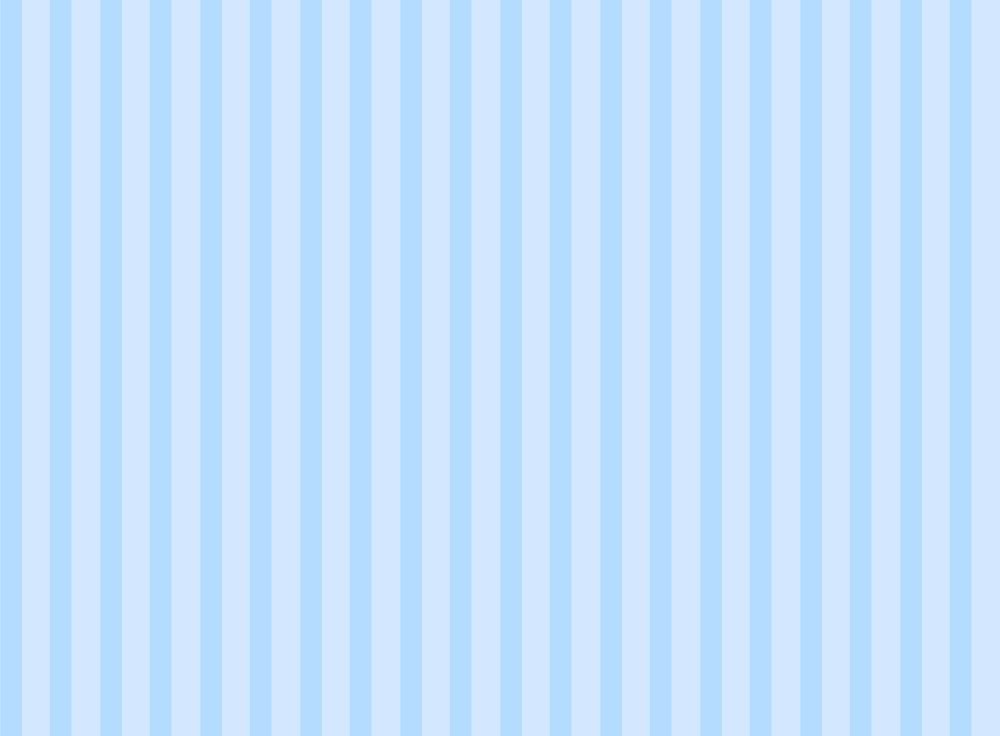 Dalam satu survei, 56% pekerja mengatakan bahwa mereka merasa 'beberapa' atau 'banyak' gangguan antara pekerjaan dan kehidupan rumah mereka.

Gangguannya memengaruhi rutinitas keluarga dan kegiatan, membesarkan anak dan tanggung jawab rumah tangga, kegiatan rekreasi, dan kehidupan sosial.
Sociocultural Factors
POST-TRAUMATIC STRESS DISORDER
Symptoms and Developmental Course of PTSD.
 Stressful Events and PTSD.
Symptoms and Developmental Course of PTSD
PTSD ( post traumatic disorder ) adalah gangguan psikologis yang berkembang melalui adanya peristiwa traumatis. Gejala-gejala gangguan bervariasi tetapi dapat meliputi : 
Flashbacks, di mana individu teringat kejadian traumatis tersebut dan biasanya percaya bahwa hal itu terjadi lagi.
Kemampuan terbatas untuk merasakan emosi, atau disebut sebagai mati rasa.
Susah tidur.
Sulit berkonsentrasi.
Perasaan ketakutan yang berlebihan.
Adanya perubahan gaya hidup.
Stressful Events and PTSD
Pertempuran dan trauma perang
Bentuk Kekerasan
Pertempuran dan trauma perang.
Natural Disasters
Unnatural Disasters
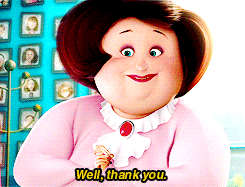